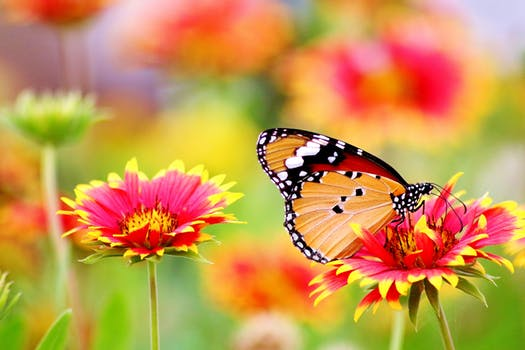 Neutron Dosimetry/ Spectrometryfor the Purpose of Calibrationin Vietnam
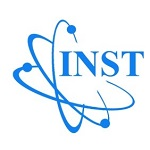 Le Ngoc Thiem    Email: Thiem.LNT@gmail.com
Institute for Nuclear Science and Technology
179 Hoang Quoc Viet, Cau Giay, Hanoi, Vietnam
CONTENTS
Introduction to INST (Vinatom)
Materials investigated at INST 
Establishment of Neutron Calibration Fields at INST (Vietnam)
Summary
Introduction to INST (Vinatom)
Ministry of Science and Technology (MOST)
VINATOM (Technical Supporting Organization)
VARANS (Authority body)
INST (Hanoi)
OTHERS (Dalat, HCM, Hanoi, Danang)
Domestic Calibrations of Ionizing radiation measuring devices including neutron meters

Available Calibration Fields:
Gamma
X-ray
Neutron
Neutron Calibration Fields have been established since 2015
Moderated 241Am-Be
241Am-Be
252Cf
Materials investigated at INST(related to neutron dosimetry)
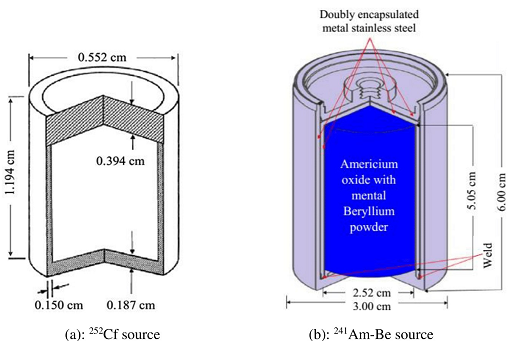 1. Neutron source and calibration room
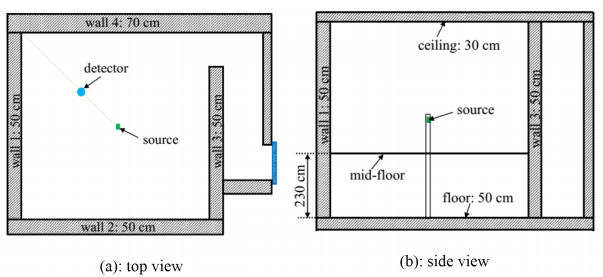 Photo of neutron calibration room
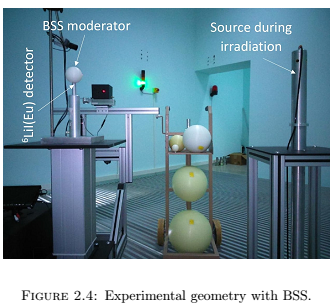 2. Bonner Sphere Spectrometer (BSS)
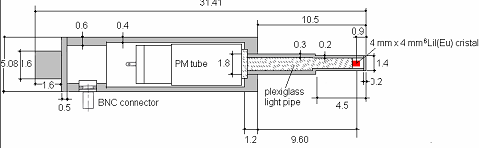 3. ISO standards: ISO 8529, ISO 12789
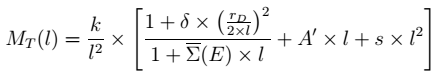 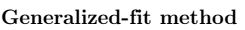 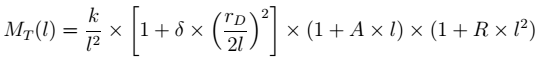 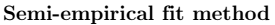 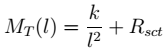 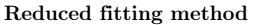 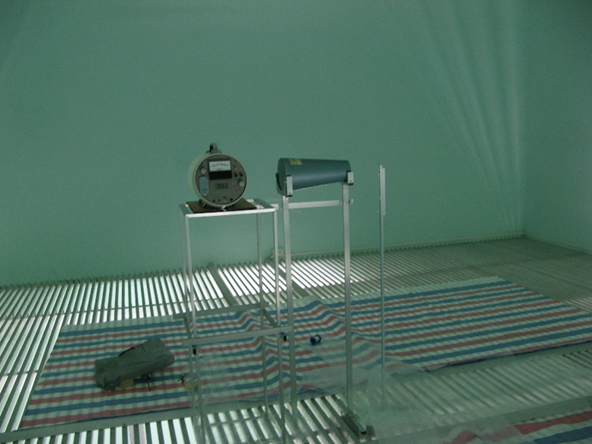 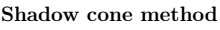 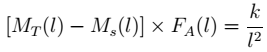 4. MCNP SIMULATION
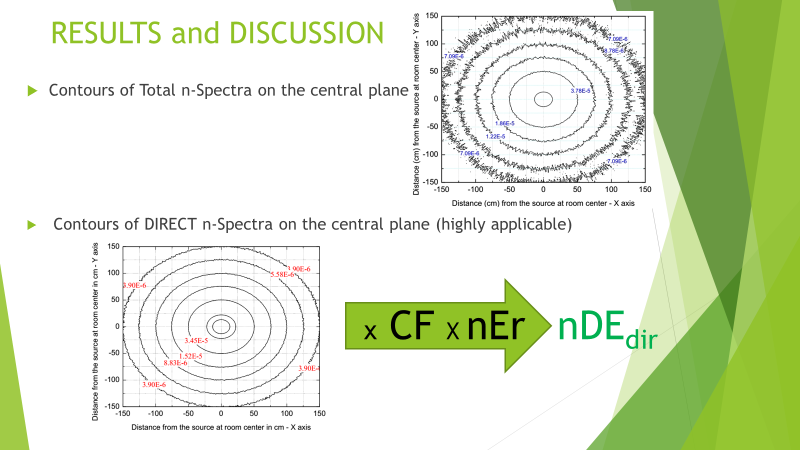 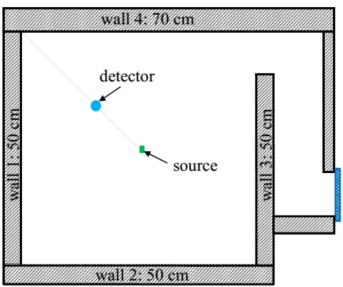 5. Unfolding codes: MAXED, GRAVEL, FRUIT, MSITER, etc
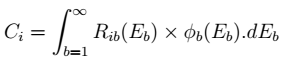 Spectrum (Initial guess needed)
Readings from the different BSS spheres (i=1-6)
Solution Spectrum, 
Response Functions of BSS spheres – IAEA Pub./Sim.
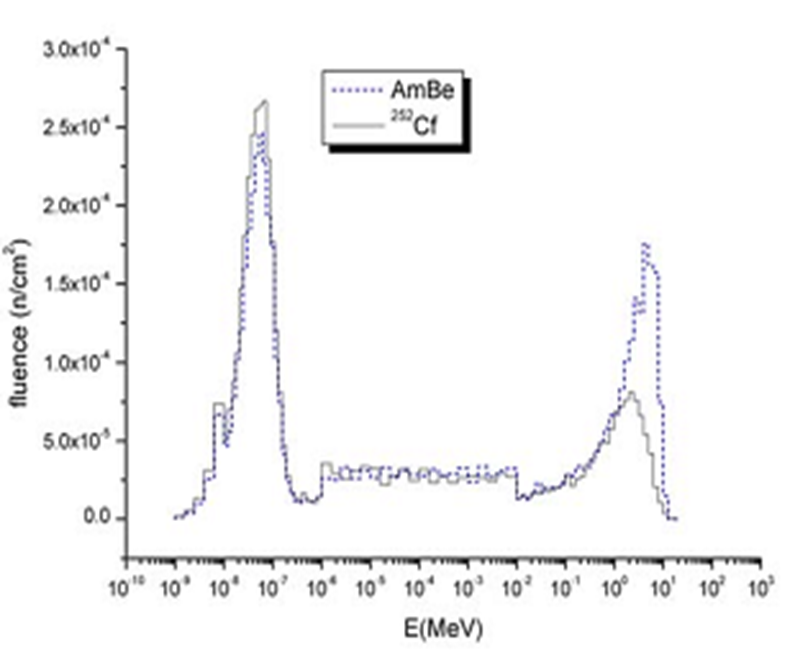 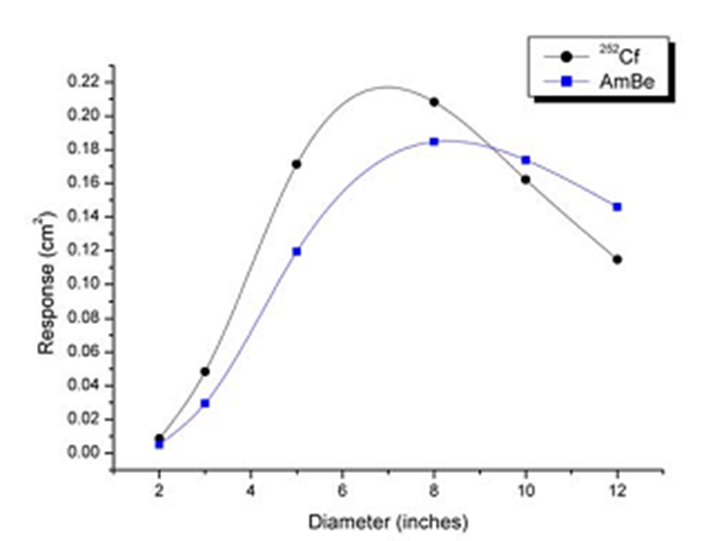 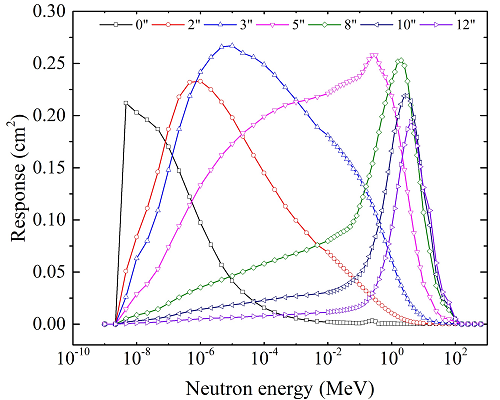 +
Neutron Calibration Fields Established at INST (VN)
+ 01 Low Neutron Strength Calibration Field of a Bare 252Cf Source
+ 01 Medium Neutron Strength Calibration Field of a Bare 241Am-Be Source
+ 05 Moderated Neutron Calibration Fields of 241Am-Be Source
1. Neutron Calibration Field of 252Cf Source
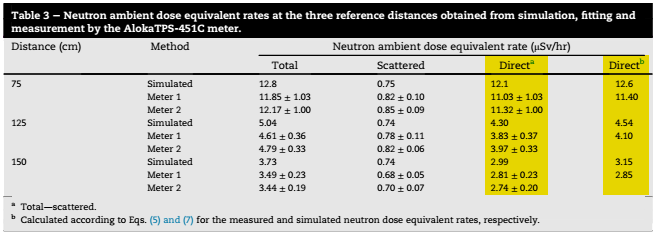 a. Neutron Spectra

(Distribution of neutron fluence rate as a function of neutron energy)
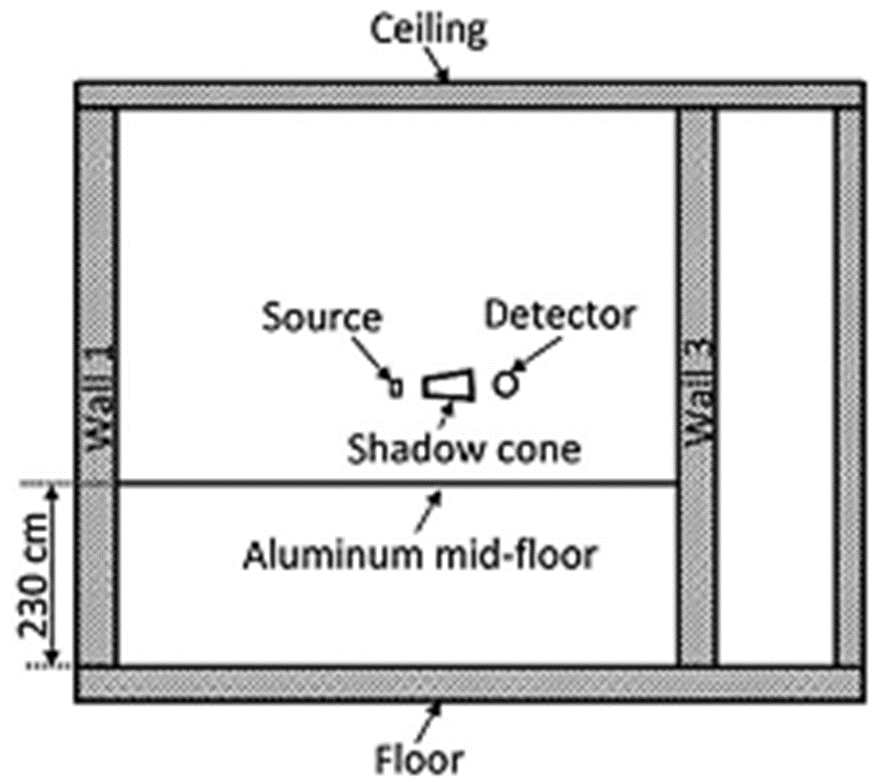 b. Spacial distribution of neutron fluence rate
Y
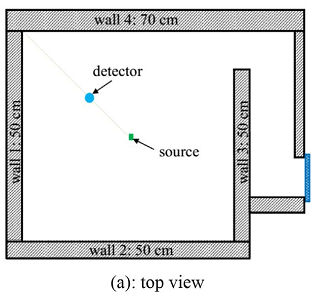 X
c. Shielding efficiency of the Shadow Cone
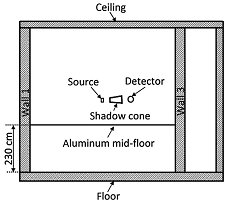 2. Neutron Calibration Field of 241Am-Be Source
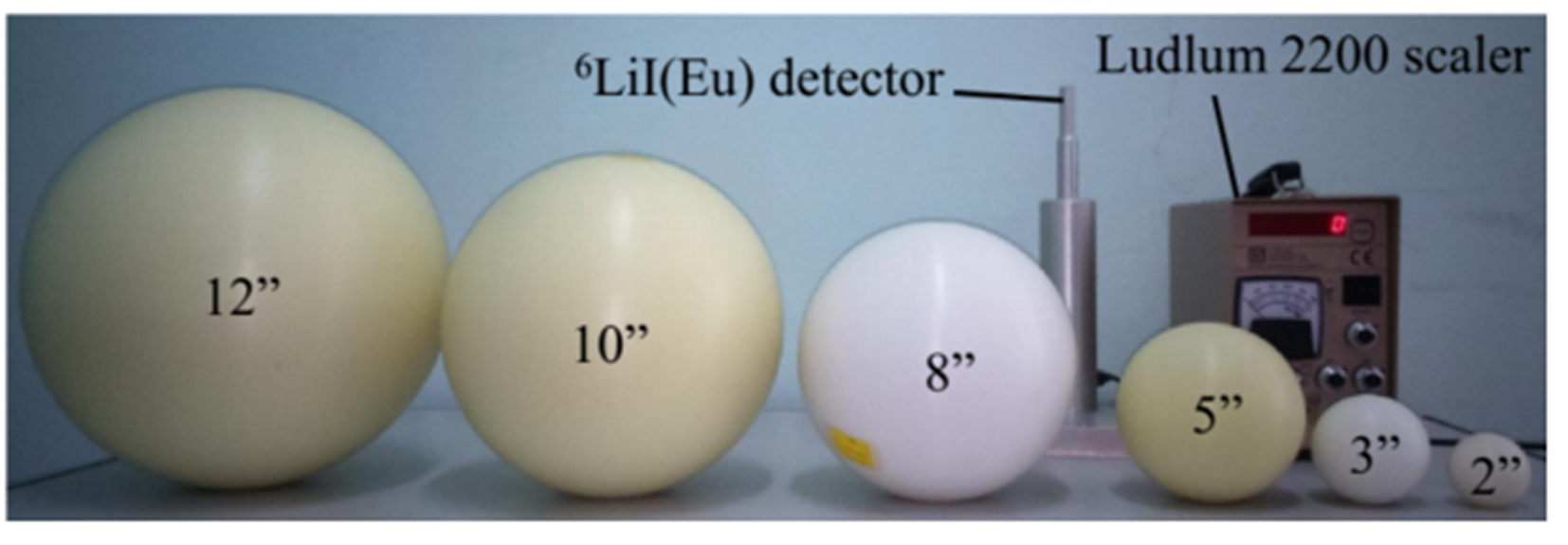 Experimental Flow Chart
Direct-nSpec
5’
Dir-nDE
4
Direct 
Count Rate
5
unfolding
ISO
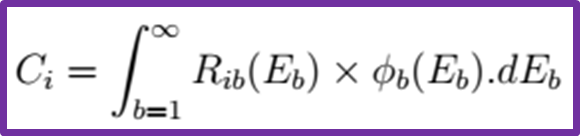 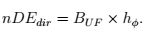 BSS Total Count Rate
3
ISO 8529
Resp. Function
Guess Spec
1
Fitting
Scatterred-nSpec
6’
Total-Direct
6
Scattered
Count Rate
=
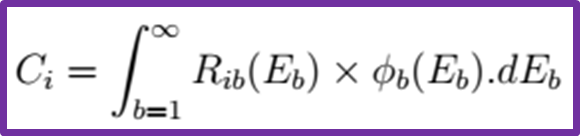 Total-nSpec
2
2’
Tot-nDE
unfolding
ICRP74
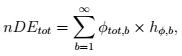 Calculation of n-H*(10) from n-Spec
1
1’
Tot-nDE
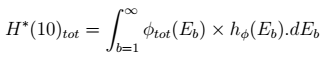 2
2’
Dir-nDE
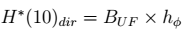 3
Tot-nDE – Dir-nDE = Sct-nDE
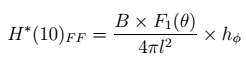 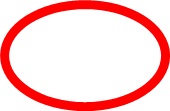 4
FF-nDE
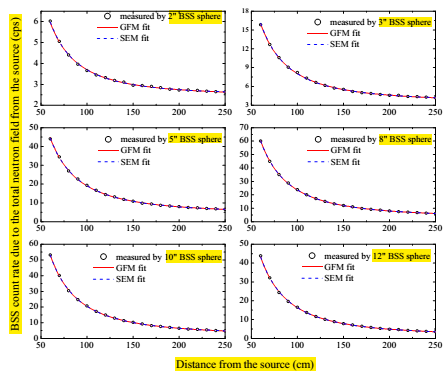 Fitting Reliability
Total count rate
Fitting
(DiR, SCT) Count rate
seperation
unfolding
Diff. Component
Count rate
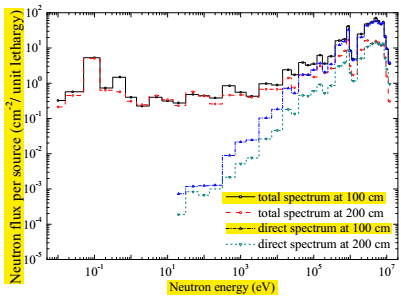 N-Spectra
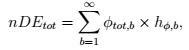 N-Dose Equivalent)
Next-slide
Total N-Dose Equivalent Rates
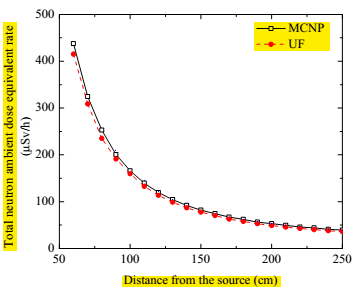 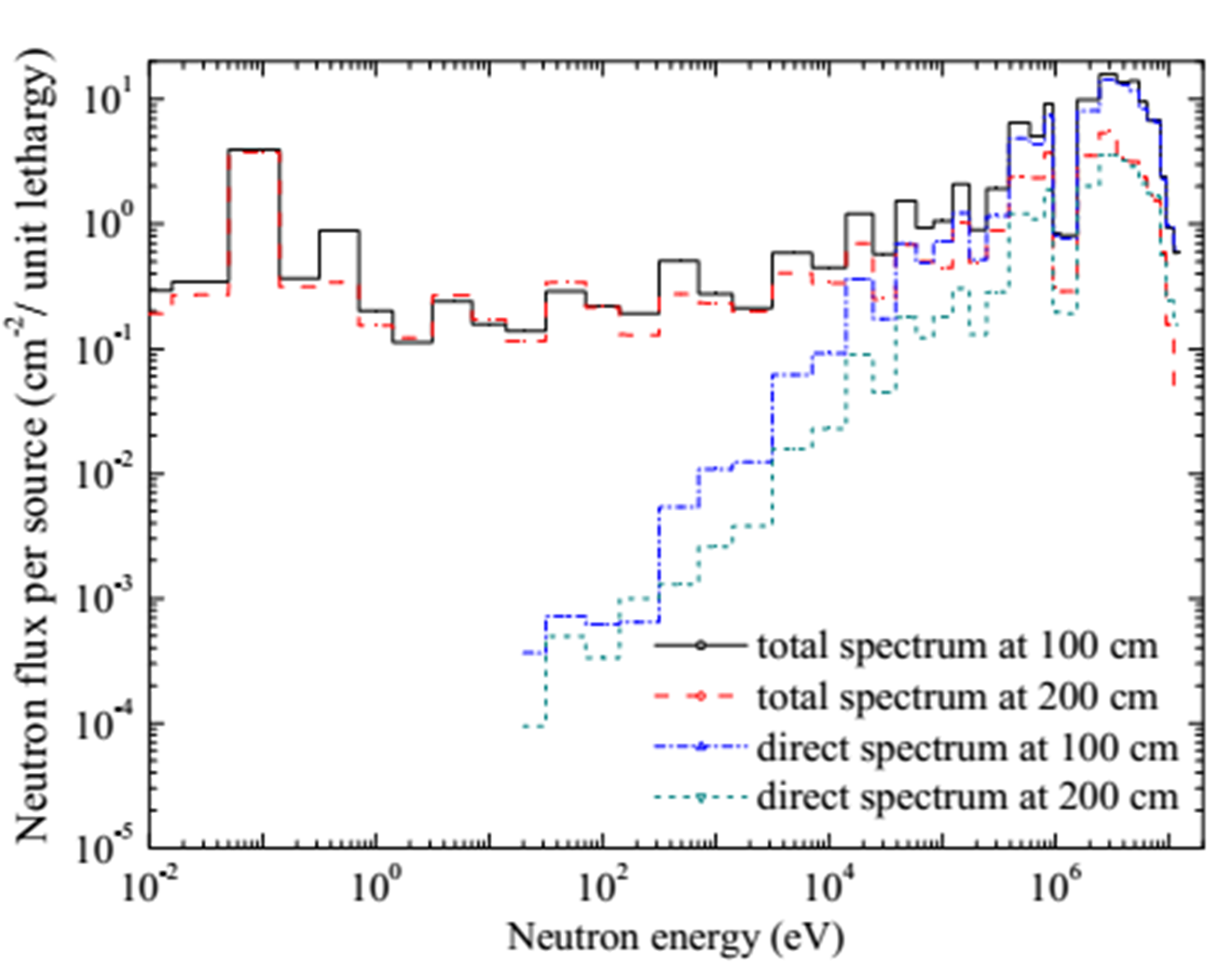 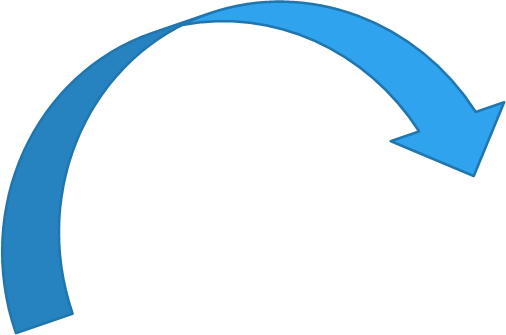 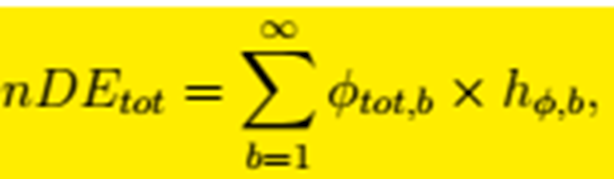 DIRECT N-Dose Equivalent Rates
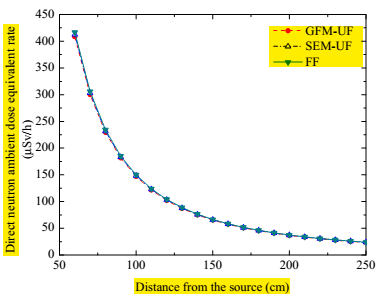 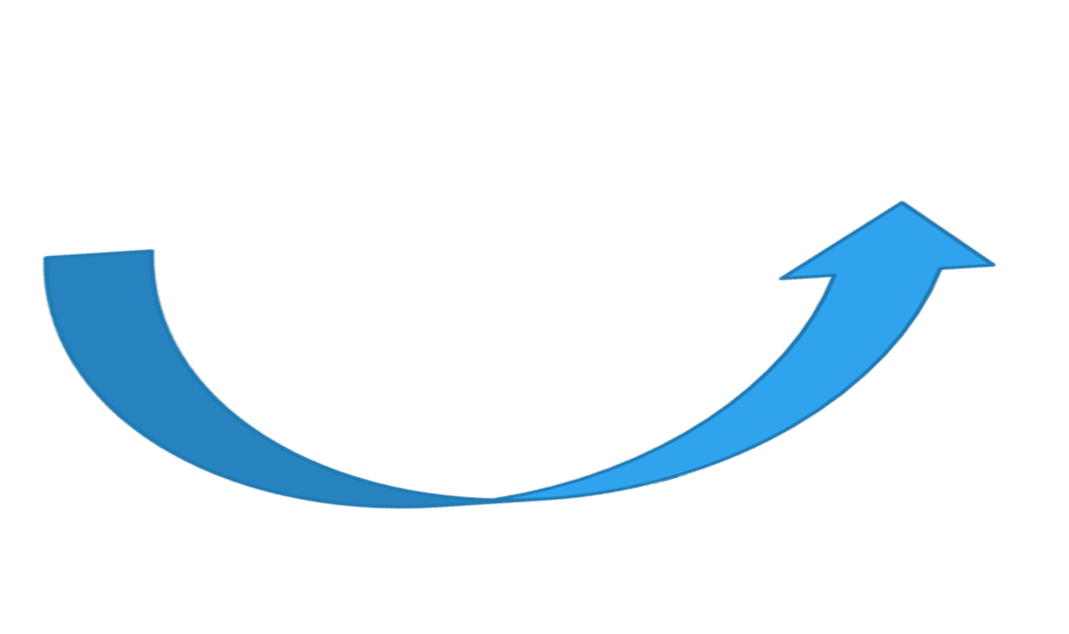 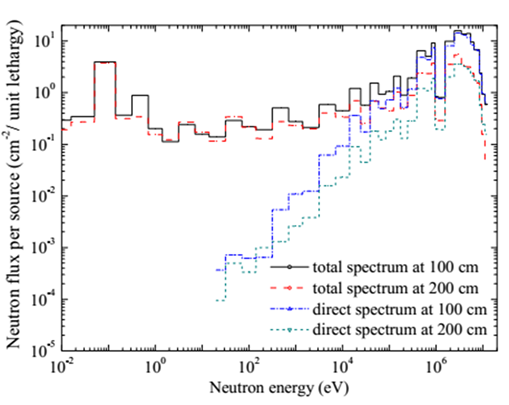 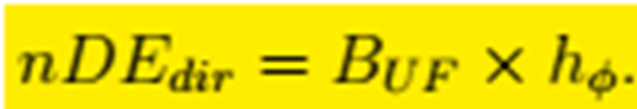 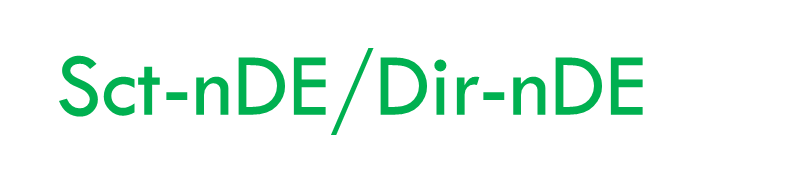 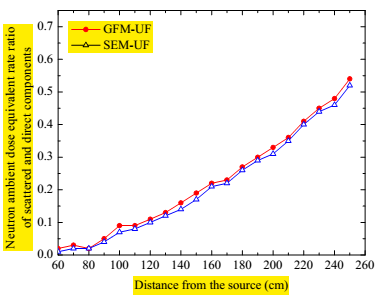 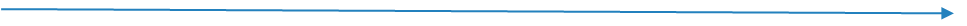 Neutron source anisotropy correction factor - F1()
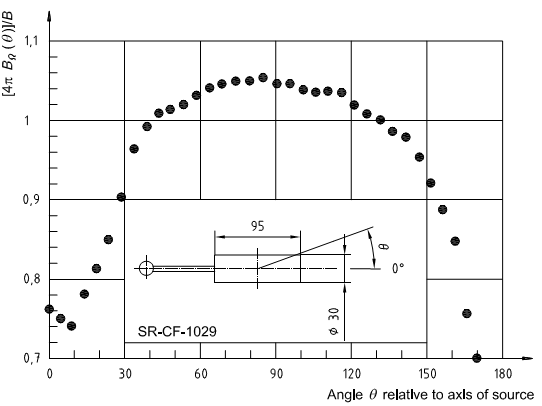 1.030
60
3. Simulated Workplace Neutron Calibration Field of 241Am-Be Source
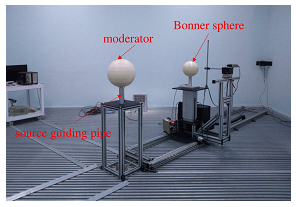 Neutron Spectra
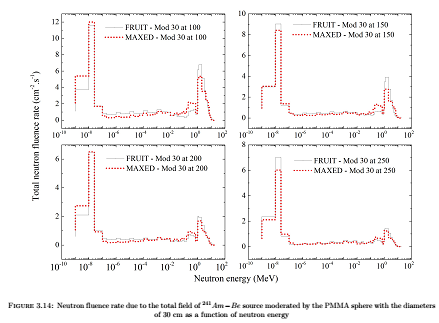 n-H*(10) vs Distance from the source
Total n-Fluence Rate vs Distance
 to H*(10) conversion factor, h(10)
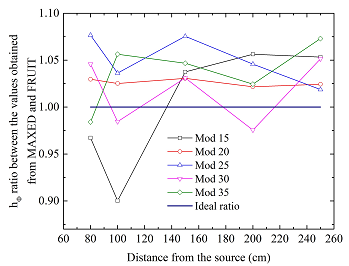 Etb-DE vs Distance
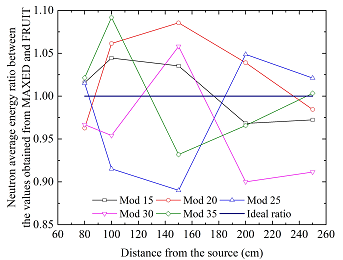 Summary
07 neutron calibration fields have been established at INST
Neutron spectrum at the point of interest has been determined
Neutron dose equivalent rate at the point of interest has been investigated
Conventional true values of the interested quantities have been calculated
 Calibrations of Neutron measuring devices are ready at INST
References
Thiem Ngoc Le et al.; Characterization of a neutron calibration field with 241Am−Be source using Bonner sphere spectrometers; Applied Radiation and Isotopes; Vol. 133, 2018, pp. 68–74.
Thiem Ngoc Le et al.; Neutron calibration field of a bare 252Cf source in Vietnam; Nuclear Engineering and Technology; Vol. 49(1),2017, pp. 277–284.
Thiem Ngoc Le et al.; Neutron calibration field at Institute for Nuclear Science and Technology; Nuclear Science and Technology; Vol. 6(4), 2016; pp. 1–7.
Thank you for your attention
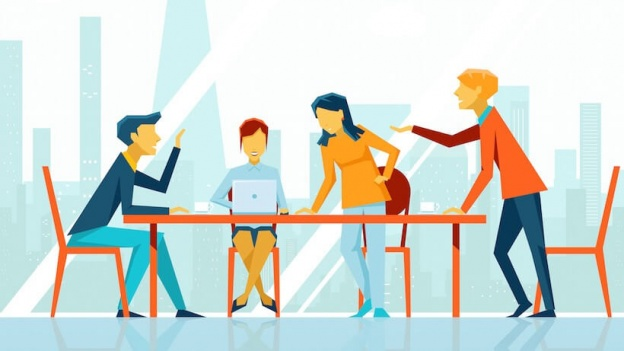